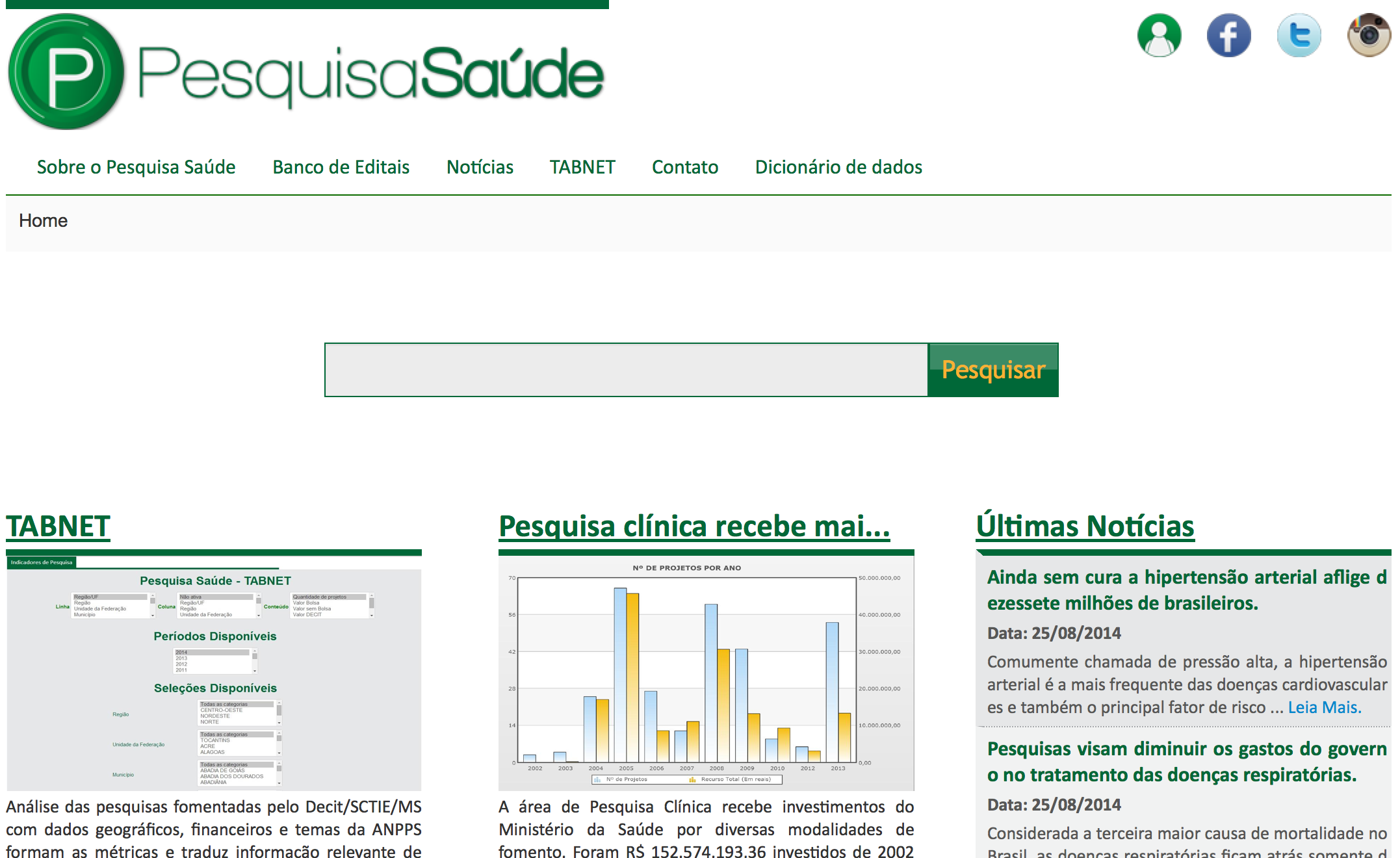 Visualização Pesquisa Saúde
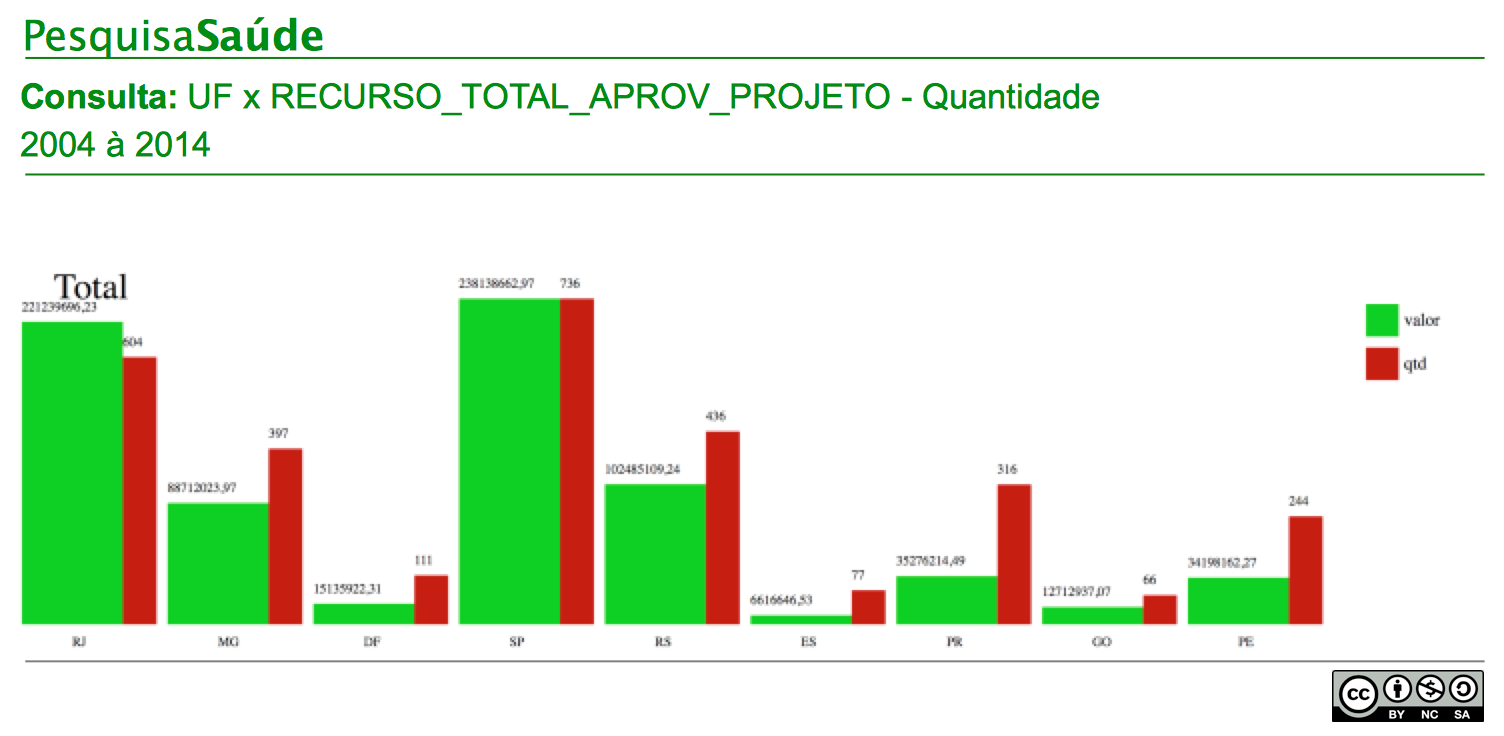 Grupo Visual PS
Andrei
Daniela
João Luís
Lilian
William
Usuários
Gestores

Pesquisadores
Introdução
Esta ferramenta apresenta consultas sob a forma de gráficos demonstrando as informações de maneira distribuída por região ou instituição, ou um campo qualquer relacionado e tem como objetivo principal, desenvolver um instrumento que auxilie gestores a acessar informações sobre investimentos e financiamentos em pesquisas por diversas fontes de fomento.

	Os dados poderão ser visualizadas dentro de uma linha do tempo, contemplando o quanto foi investido em um determinado assunto estudado.
- Por que algumas pesquisas ao longo do tempo receberam um maior investimento?
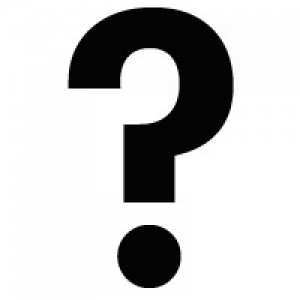 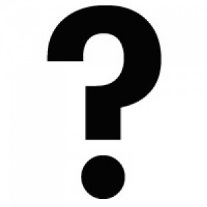 - Teve início por algum surto, ou elas teriam auxiliado a tal ponto de erradicar o problema?
- ~Questionamento 2: Como o gestor ou pesquisador pode identificar e monitorar alocação do financiamento público considerando diferentes parâmetros?
Proposta
Desenvolvimento de gráficos dinâmicos  a partir  do Banco Pesquisa Saúde mostrando uma evolução histórica de campos comparativos para análise de valores.
Protótipo Inicial
identificação da evolução temporal dos valores;

seleção específica variáveis: instituição, região, palavra-chave, subagenda, etc;

uma seleção de características: valores de financiamento ou quantidade de projetos.
Caso de uso
o usuário define a variável de análise;

o usuário seleciona o intervalo de anos para análise histórica;

o usuário seleciona dois campos de características comparativas para plotagem histórica;

a ferramenta produz um gráfico de barras contendo duas colunas relacionando os dois valores comparativos e mostrando a evolução histórica de forma animada.
BackEnd
FrontEnd
Perspectivas Futuras
Outras fontes de informações poderiam ser agregadas na pesquisa, desde que devidamente tratadas, consistentes e completas.
O financiamento pode ser visualizado de forma georeferenciada em um mapa, ajudando na localização e distribuição dos recursos.
A integração de bases como CNPq, Lattes, entre outras, poderia vincular a produção dos pesquisadores com o volume de investimentos por região ou área de conhecimento.
Os dados visuais deste cruzamento de informações pode constituir informação a ser exibida em algum tipo de dashboard do usuário para acompanhamento.